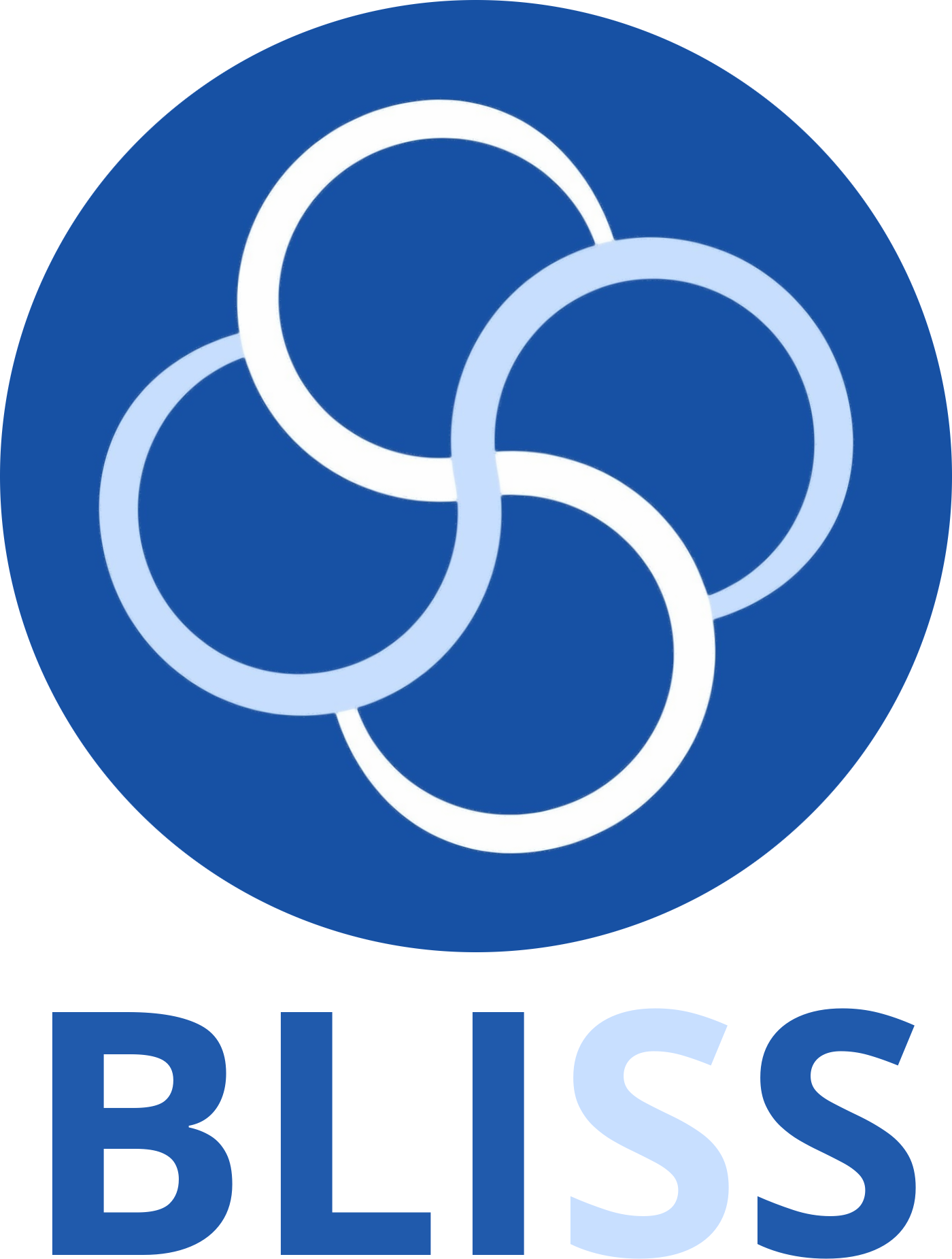 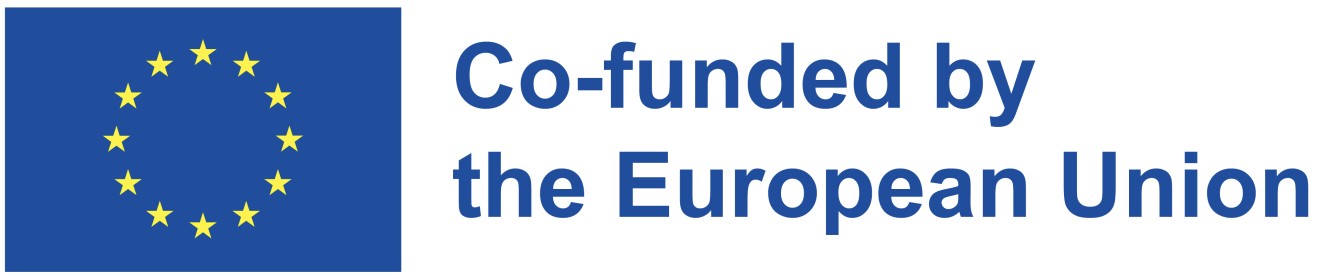 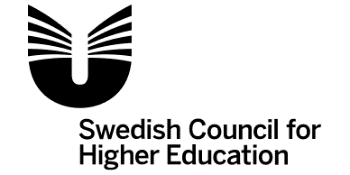 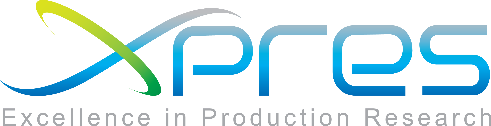 Funded by the European Union. Views and opinions expressed are however those of the author(s) only and do not necessarily reflect those of the European Union or the European Education and Culture Executive Agency (EACEA). Neither the European Union nor EACEA can be held responsible for them.
BLISS- Blended Learning Implementation for reSilient, acceSsibleand efficient higher education
UNIRI – EdUnit 1 (Statistical data analysis in HCI research)
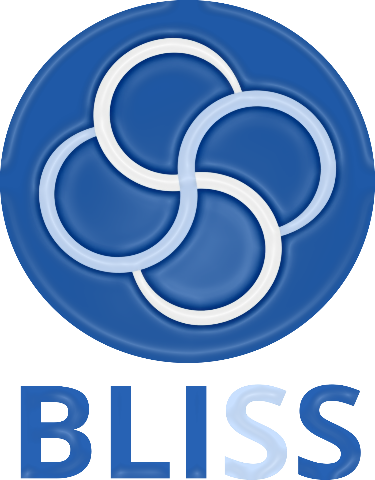 Disclaimer: Funded by the European Union. Views and opinions expressed are however those of the author(s) only and do not necessarily reflect those of the European Union or the European Education and Culture Executive Agency (EACEA). Neither the European Union nor EACEA can be held responsible for them.
EdUnit Overview
Mother Course: Human-Computer Interaction (elective, 6 ECTS)
Mother Programme: Graduate University Study of Computing
2
Unit Overview
The empirical approach to Human-Computer Interaction (HCI) focuses on an experiment in which the users, i.e. participants, perform a task or a series of tasks and thus investigate the properties of an interactive system. The research questions investigated in HCI experiment are usually comparative. Typically, the goal is to compare two or more interfaces or interaction techniques to determine which of them performs better in terms of one or more dependent variables, such as task completion time, error rate, number of retries, and so on. In this context, it is crucial to analyze the data collected through the experiment in an appropriate, formally correct way. 

This educational unit describes and introduces some useful statistical tools and techniques typically used in empirical HCI research. In particular, it analyzes the use of statistical procedures for hypothesis testing, which come in two varieties: parametric tests and non-parametric tests. The specific aim of the educational unit is to explain and demonstrate, using relevant examples, how to detect the right statistical test (with respect to the design of the HCI experiment), apply the chosen statistical test, interpret / report the results correctly, and derive appropriate conclusions / generalizations.
3
EdUnit Overview
Course Topic: Statistical data analysis in HCI research  
Blended Learning (F2F driver): In-class presentation, mock-up cases, online learning / training and case solving, in-class presentation and discussion
4
Constructive Alignment: ILO
Select and apply appropriate statistical tests on data obtained from a HCI experiment, and derive the conclusions according to their outcomes.
Verb(s):REMEMBER [select], APPLY [apply, derive][ https://tips.uark.edu/blooms-taxonomy-verb-chart/ ]
Content:Statistical test
Context:HCI experiment
5
Constructive Alignment: TLAs
Week 1
6
Constructive Alignment: TLAs
Week 1
Supporting Materials: 
presentation / slides 
Mock-up cases descriptions and data (MS Excel files), supplementary learning materials (pdf documents, web links), a rubric (pdf file).
Supporting equipment: 
PC / laptop, in-class projector, statistical software (Excel, SPSS, Python environment and libraries), LMS
Supporting facilities: Lecture room
7
Materials
Week 1
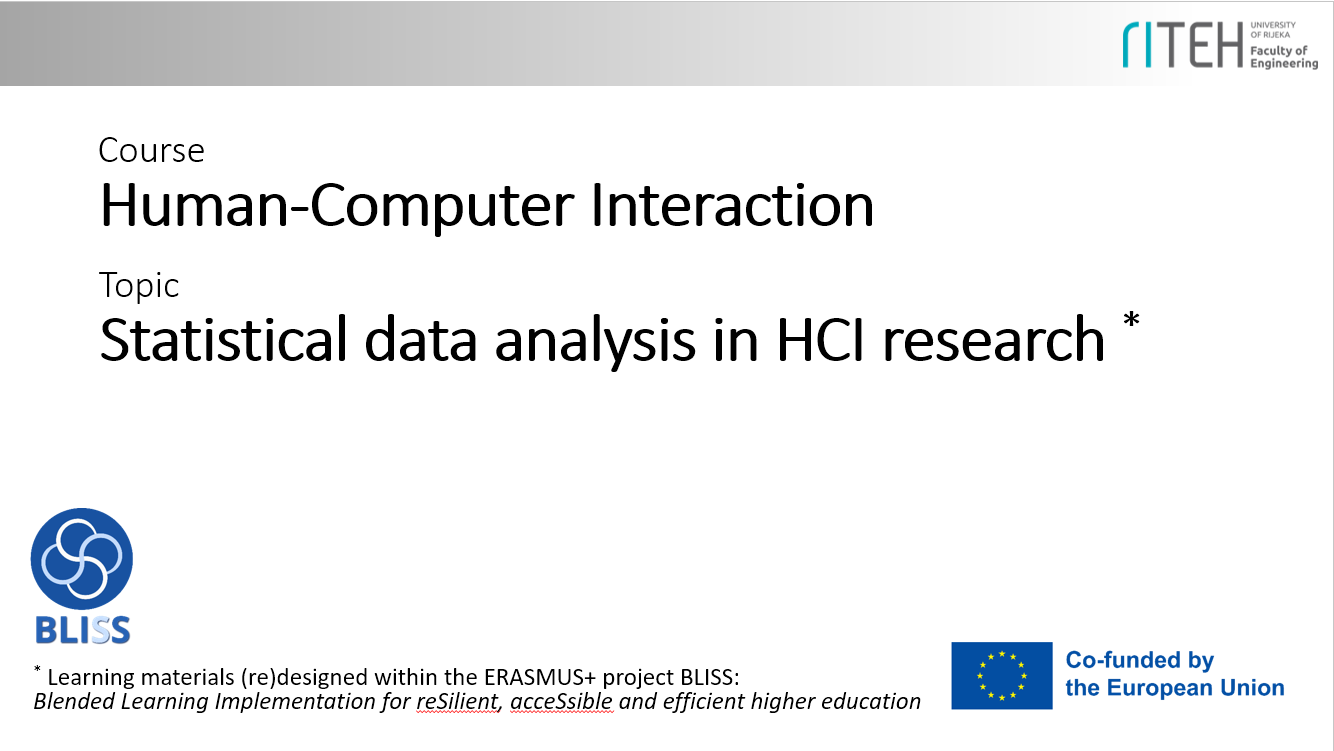 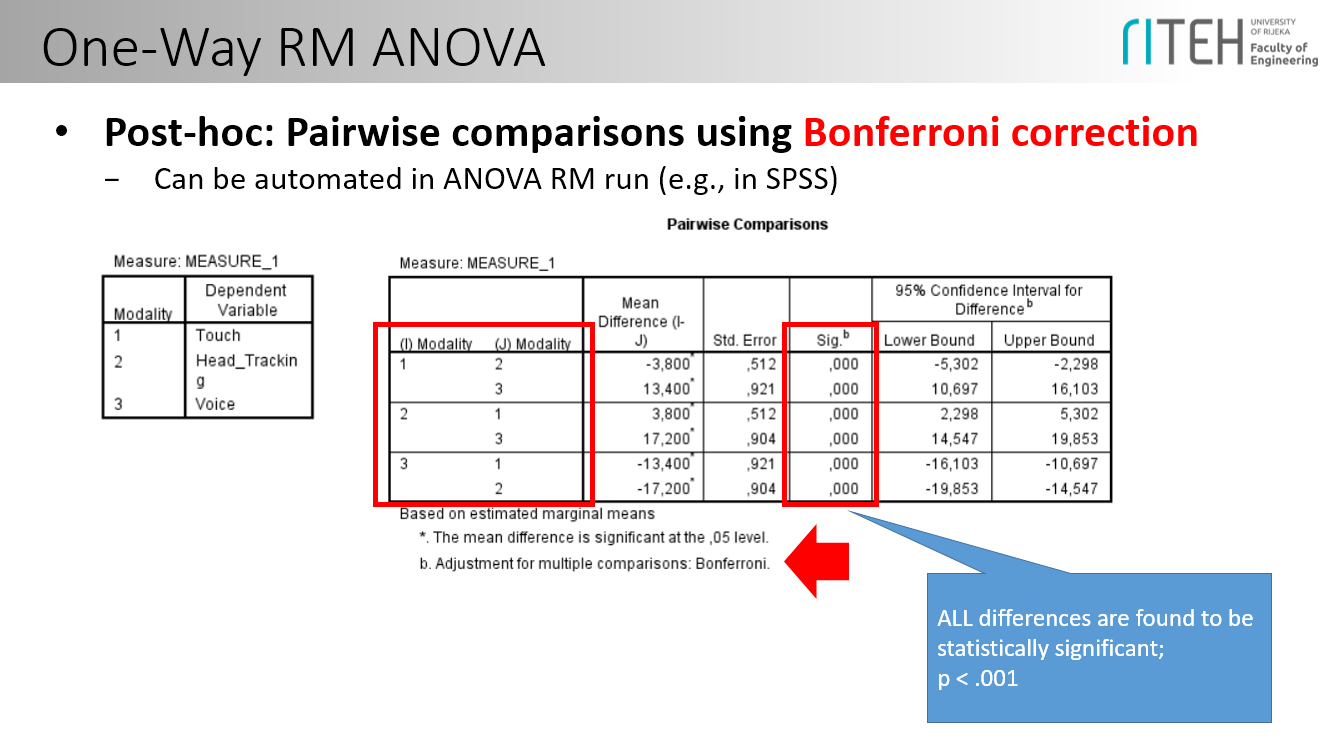 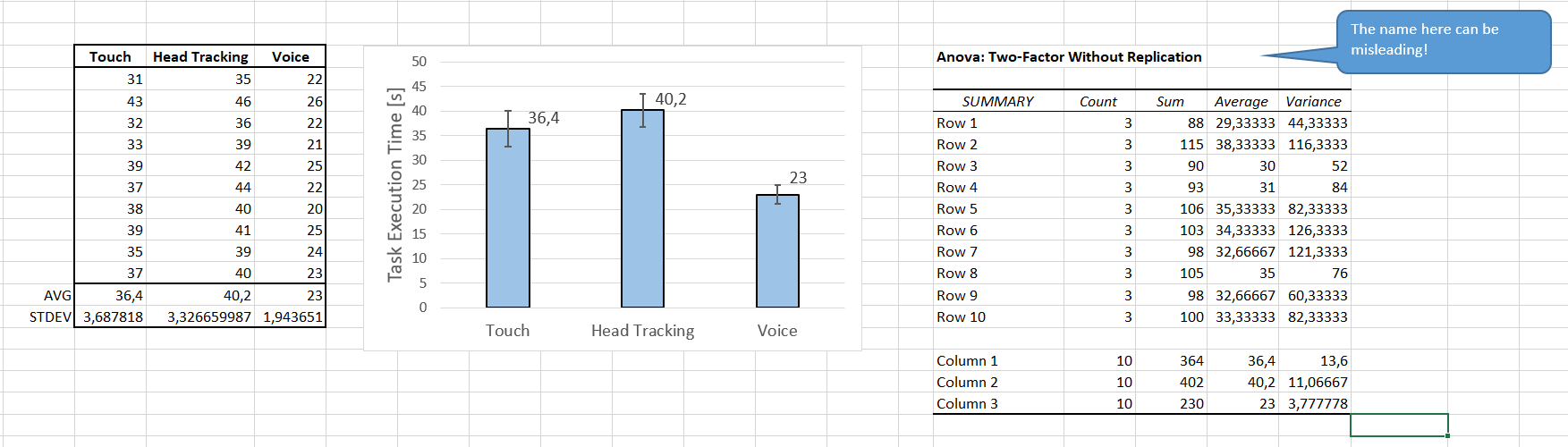 8
Constructive Alignment: TLAs
Week 2
9
Constructive Alignment: TLAs
Week 2
Supporting Materials: 
Mock-up cases descriptions, a rubric (pdf file), a rubric (pdf file), teacher solutions, student presentation (ppt / pdf file)
Supporting equipment: 
PC / laptop, in-class projector, statistical software (Excel, SPSS, Python environment and libraries), LMS
Supporting facilities: Lecture room
10
Materials
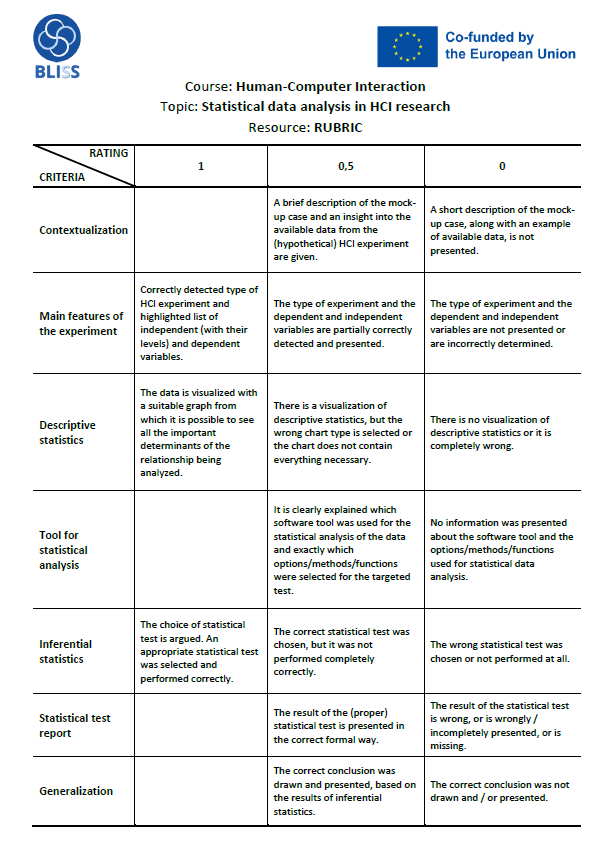 Week 2
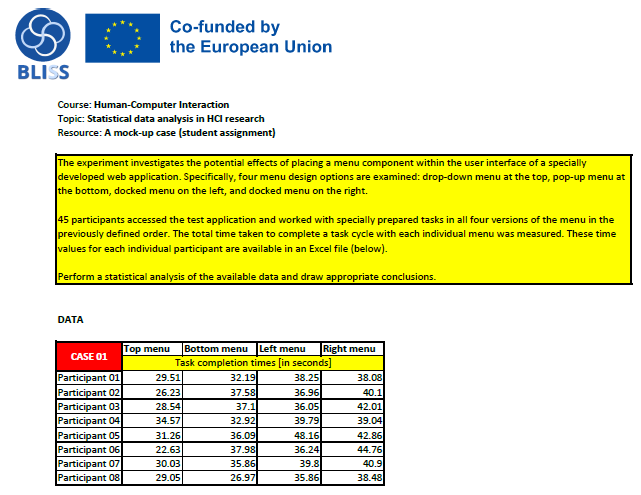 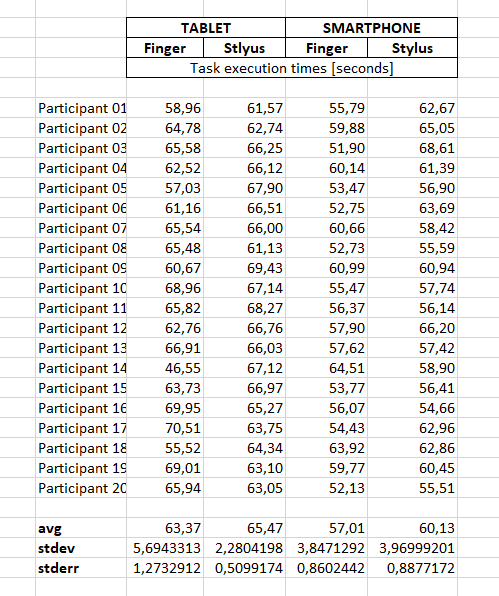 11
Constructive Alignment: ATs
12
Constructive Alignment: AT examples (1/3)
13
Constructive Alignment: AT examples (2/3)
14
Constructive Alignment: AT examples (3/3)
15
EdUnit generalities
Number of credits (estimation 1ECTS =28 hours of work):0.5

Estimated working time for teachers:8 hours

Estimated learning time for students (must be consistent with credits):14 hours

Schedule and activity flow: based on TLAs and ATs
16